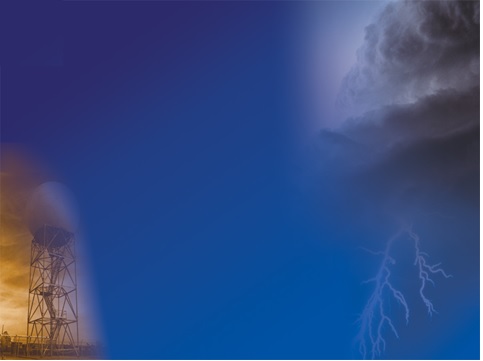 Georgia Regional Elementary Science Olympiad
Weather or Not
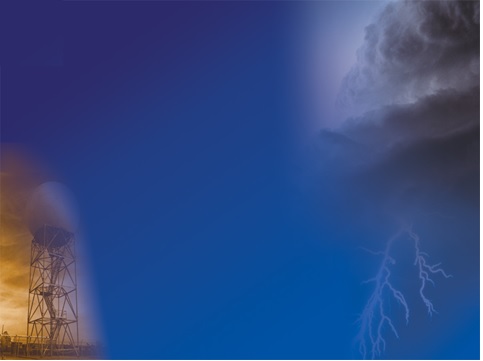 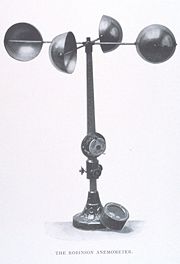 What is the name of this device?

What does it measure?
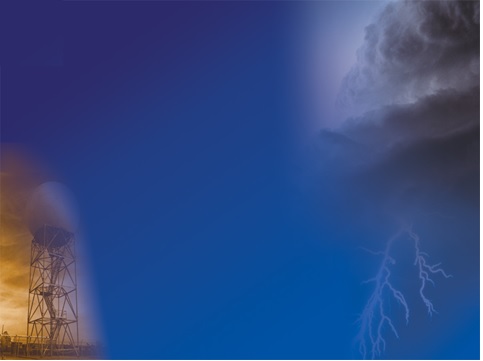 A.   Altostratus

B.   Cirrocumulus

C.   Cirrostratus

D.   Cirrus

E.   Cumulus

F.   Cumulonimbus

G.   Nimbostratus

H.   Nimbus

I.    Stratus
Match a cloud name to the clouds  pictured.  Not  all words will be used.
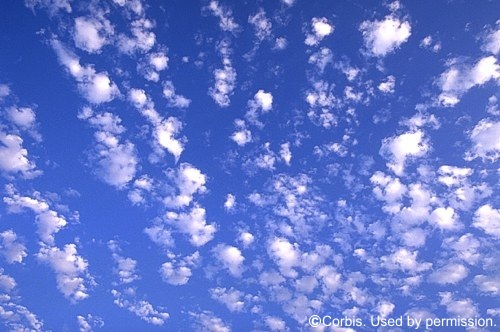 3
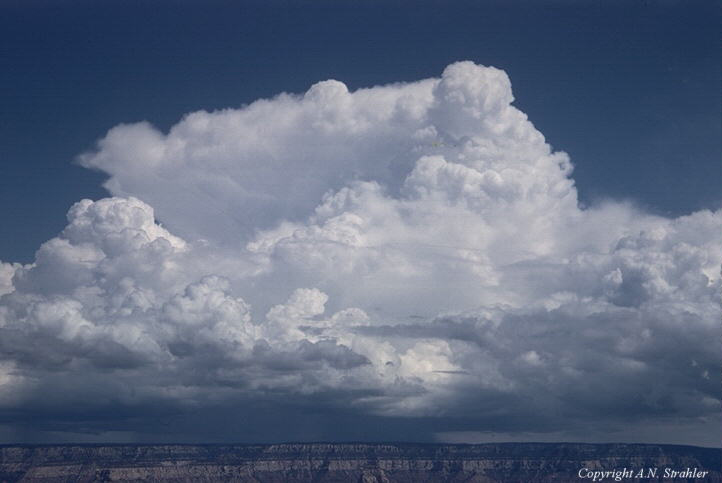 4
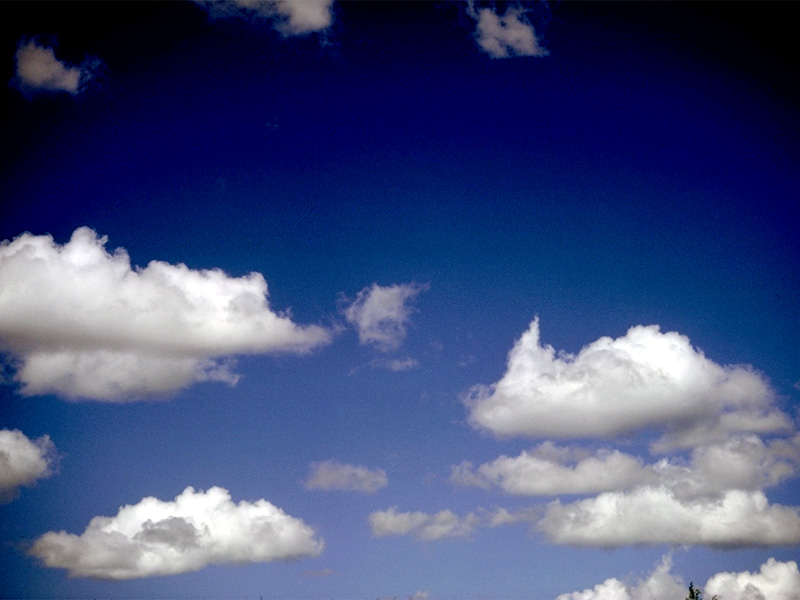 5
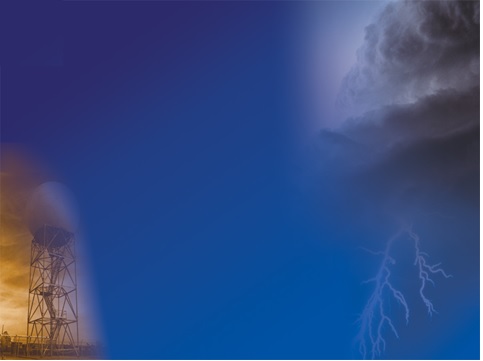 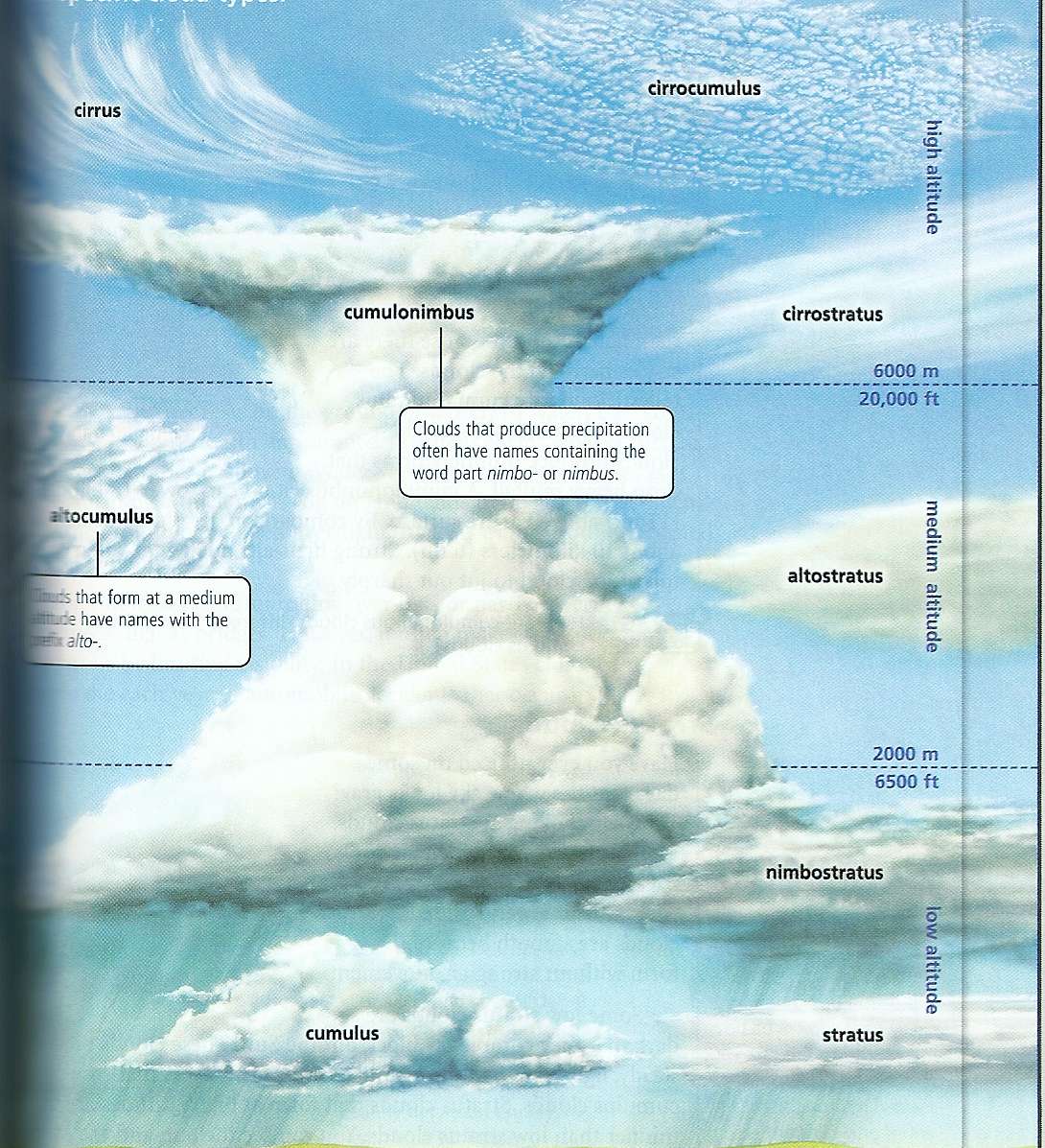 7
6
8
9
10
11
Altocumulus

Altostratus

C.   Cirrocumulus

D.   Cirrostratus

E.   Cirrus

F.   Cumulus

G.   Cumulonimbus

H.   Nimbostratus

I.    Stratus
12
13
14
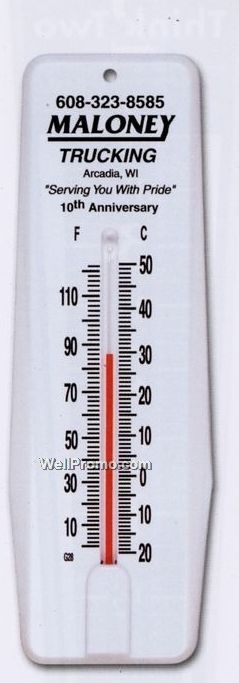 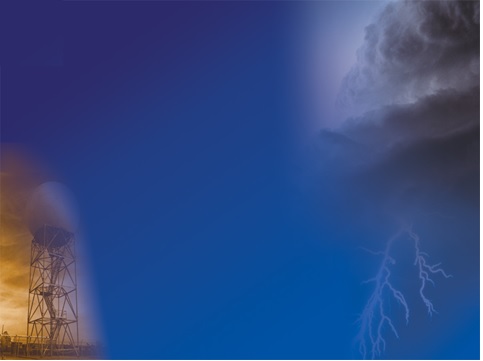 What is the name of this weather instrument?

Record the temperature in degrees Fahrenheit.

Record the temperature in degrees Celsius.
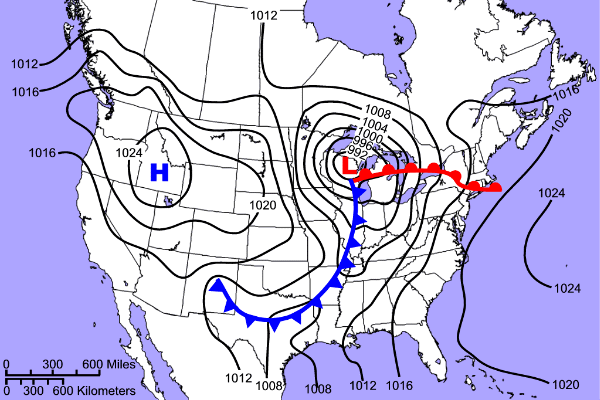 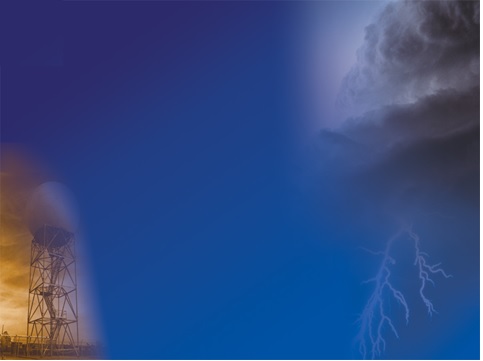 B
E
F
D
A
C
Use the map above, and the locations marked A-F, to answer the following questions. 
18. The center of a low pressure system would be found at which location? ________ 
19. At which location(s) would you expect to see precipitation? __________ 
20. What is atmospheric pressure at location A? _____________ 
21. What is the atmospheric pressure at location B?___________ 
22. What is the proper name for the contour lines on the map?_________________ 
23. Which two locations would you expect to have the warmest temperatures? __________ 
24. Which location would you expect to have the lowest temperatures?__________ 
25. Which location would be most likely to experience the highest wind speeds?_________
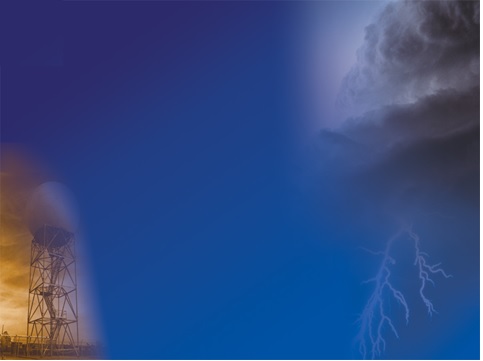 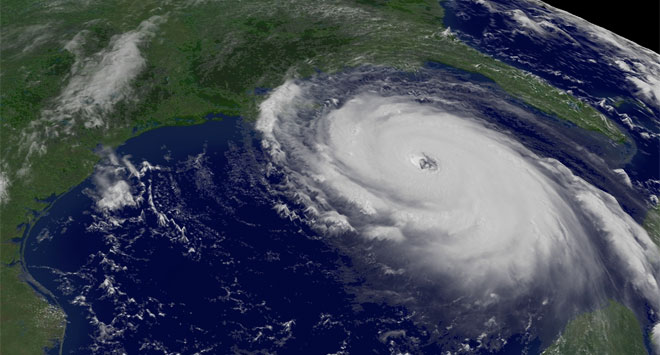 26.  What is this a satellite image of?
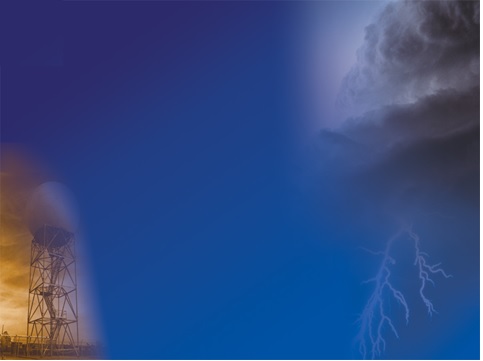 What is the difference 
between a hurricane, a
tropical cyclone and a
typhoon?
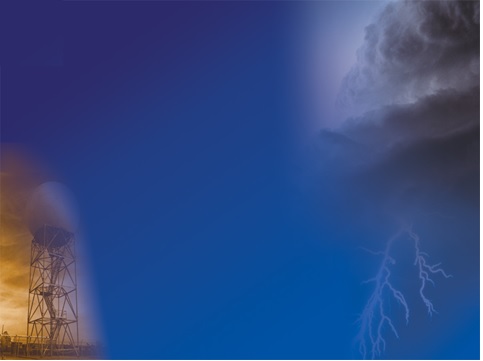 Regional ESO Answers
30 possible total points
Time can be a tie breaker
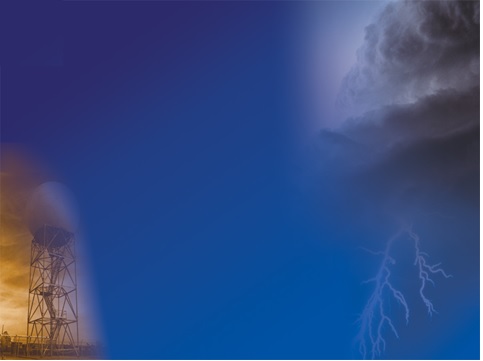 Anemometer			21.  1024+ millibars			
Wind speed			22.  Isobars
B				23.  C, D (two points)
F				24.  B
E				25.  F 
E				26.  hurricane
C				27.  Nothing.  They are all three the same 
G					but differ in their location.
D
A
B
H
F
I
Thermometer
86 degrees F
29 degrees C
F
A, E, F (worth three points)
1008-1012 millibars